CHÀO MỪNG CÁC CON đẾN VỚI 
LỚP HỌC hạnh phúc
LỚP 1/3
GV:  Vuõ Thò Kim Anh
Môn Tiếng Việt
Bài 18: kh - m
Bé kể
Bà bế bé Lê. Bé bi bô:“Dì...giò...”.
Đó là bé kể: Dì Kế giã giò.
   Cỗ có giò, có gà, có cả giá đỗ.
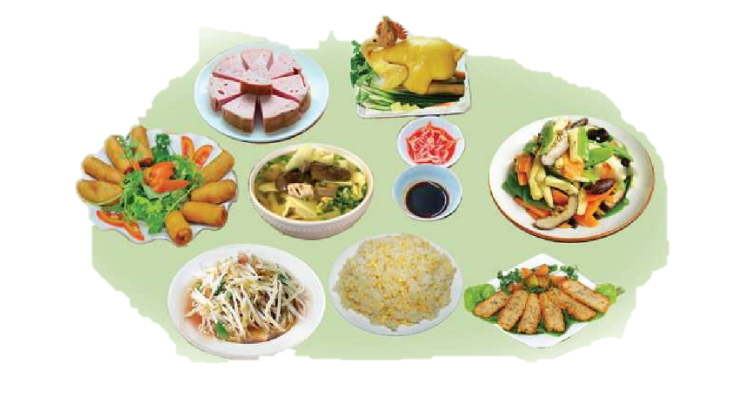 kh
m
K
M
1. Làm quen
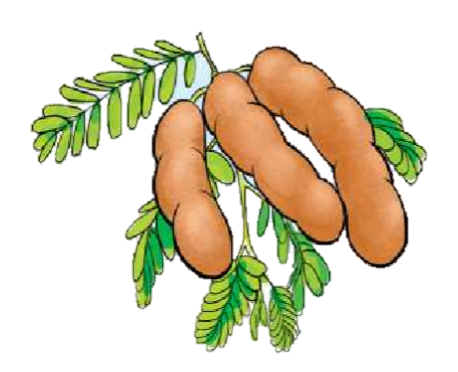 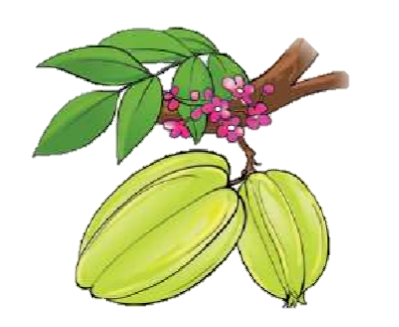 khế
me
khế
me
kh
ế
m
e
2. Tiếng nào có âm kh? Tiếng nào có âm m?
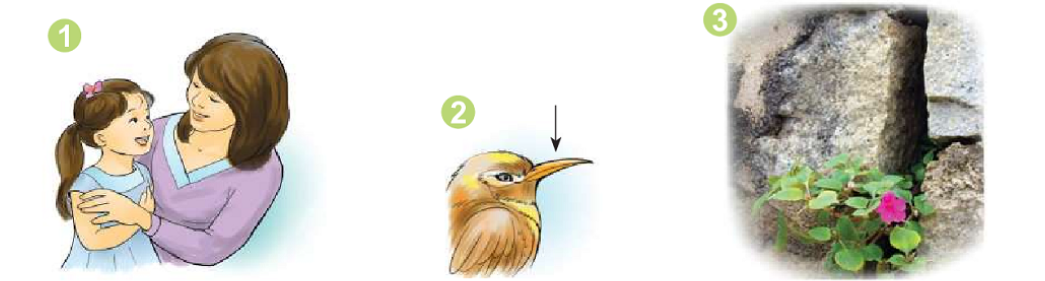 mẹ
m
mỏ
m
kh
khe đá
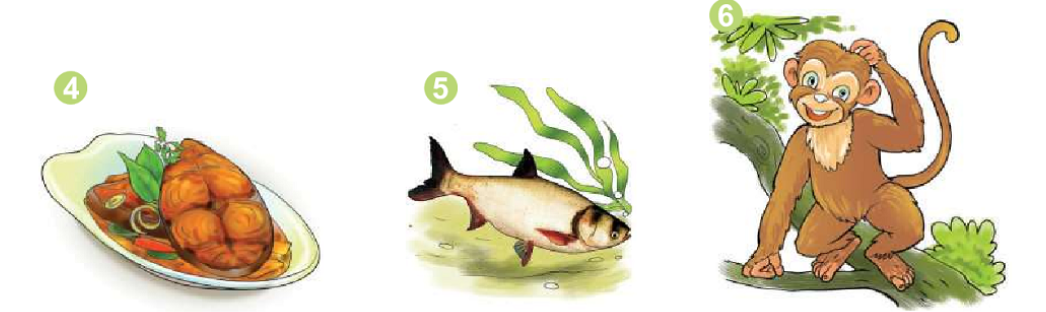 cá kho
kh
m
cá mè
khỉ
kh
1
2
mỏ
mẹ
kh
4
3
khe đá
cá kho
m
5
6
cá mè
khỉ
3. Ghi nhớ
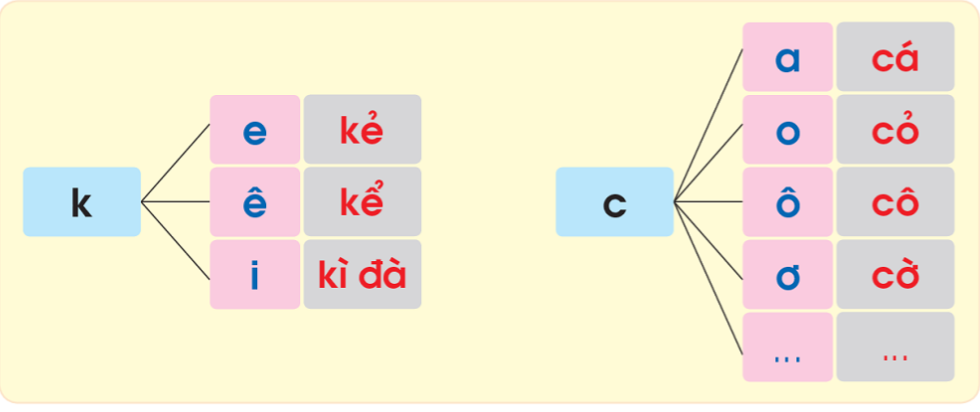 Đố bé
3. Tập đọc
Bi đó à?
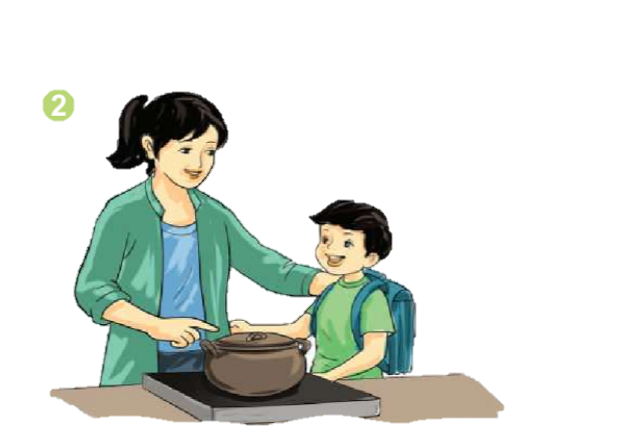 Mẹ có gì
Đố Bi: Mẹ có gì?
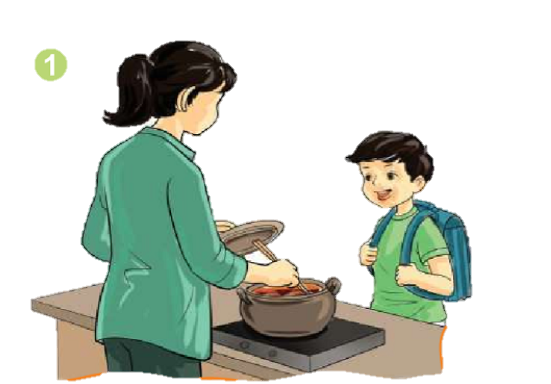 Dạ.
Mẹ có 
cá kho khế.
kho khế
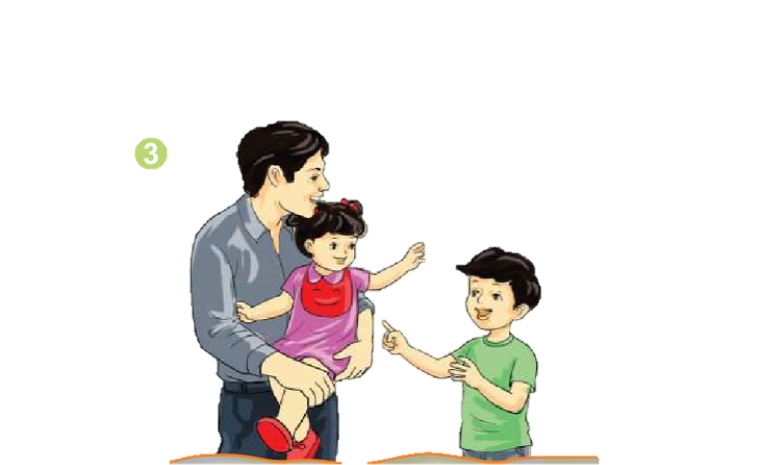 Đố Bi:
Bố có gì?
Bố có bé Li.
Bố có gì
Tập VΘʴt
Đố bé
3. Tập đọc
Bi đó à?
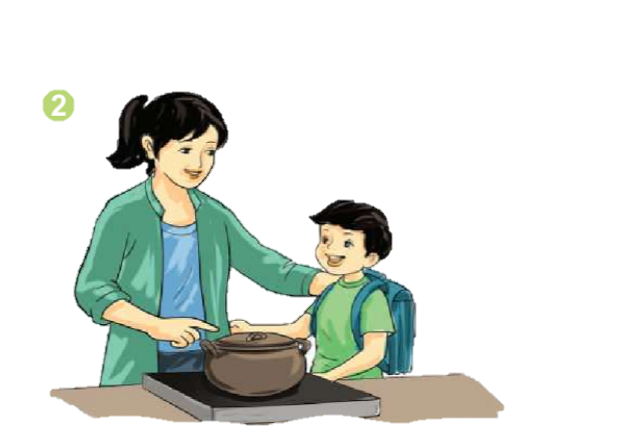 Đố Bi: Mẹ có gì?
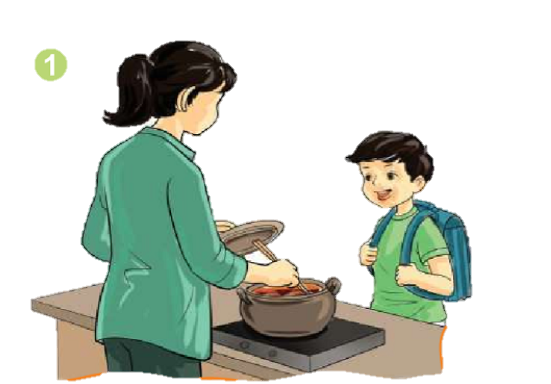 Dạ.
Mẹ có 
cá kho khế.
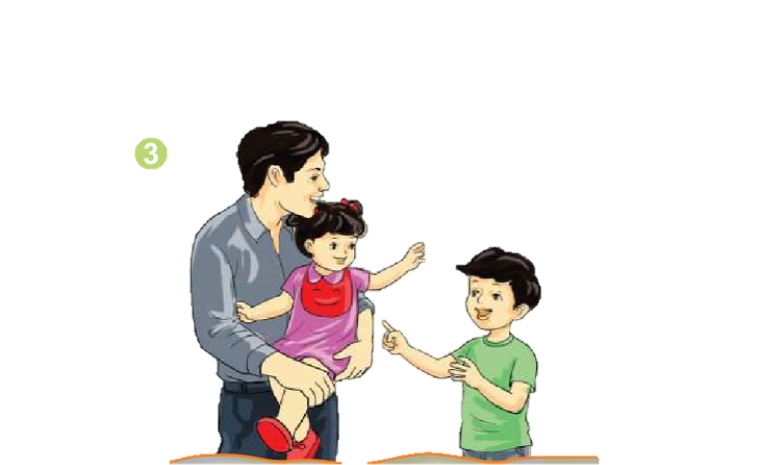 Đố Bi:
Bố có gì?
Bố có bé Li.
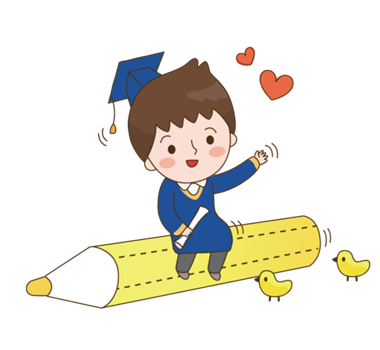 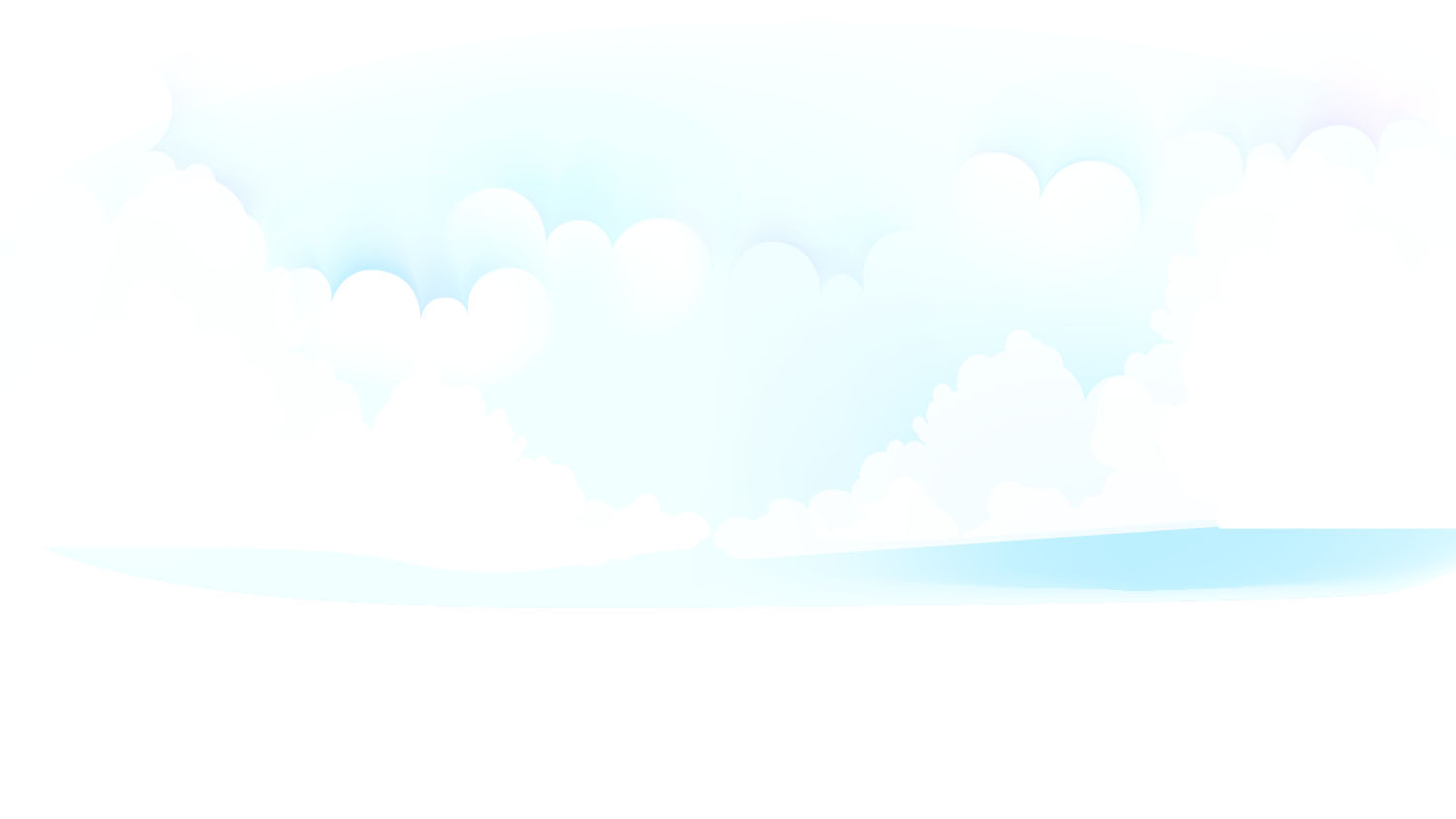 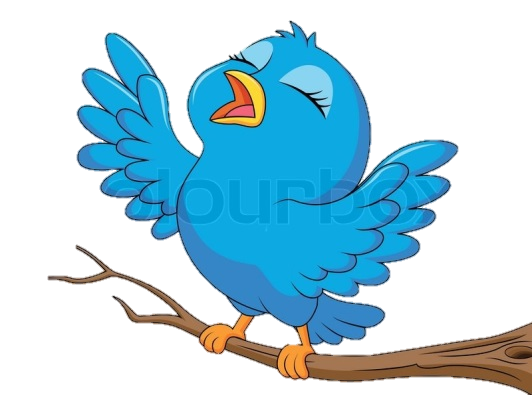 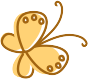 Chào tạm biệt các con.
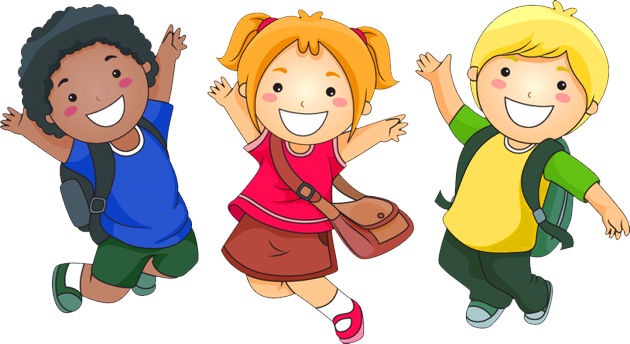 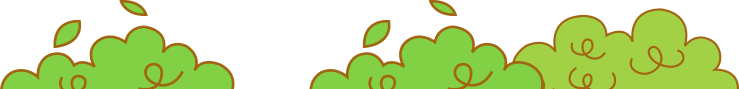 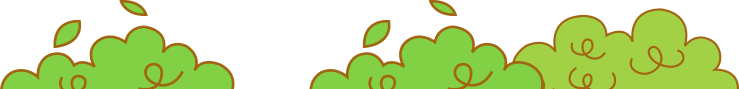